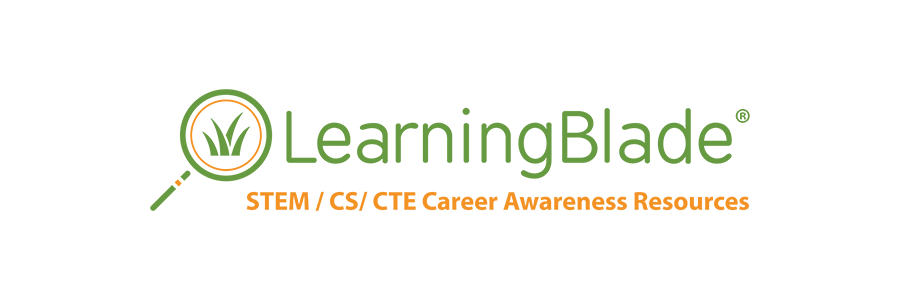 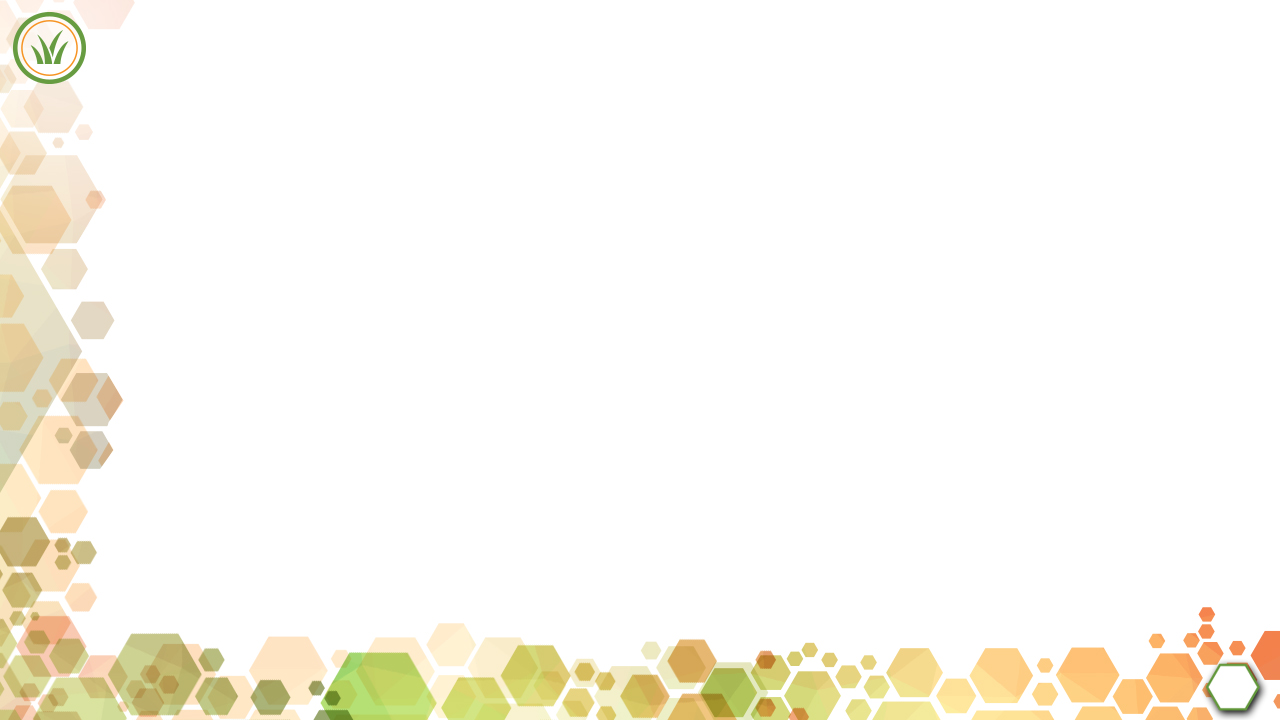 STEM/Computer Science/CTE

info@learningblade.com

Get your free account at www.learningblade.com/OH
Provided by:
In strategic partnership with
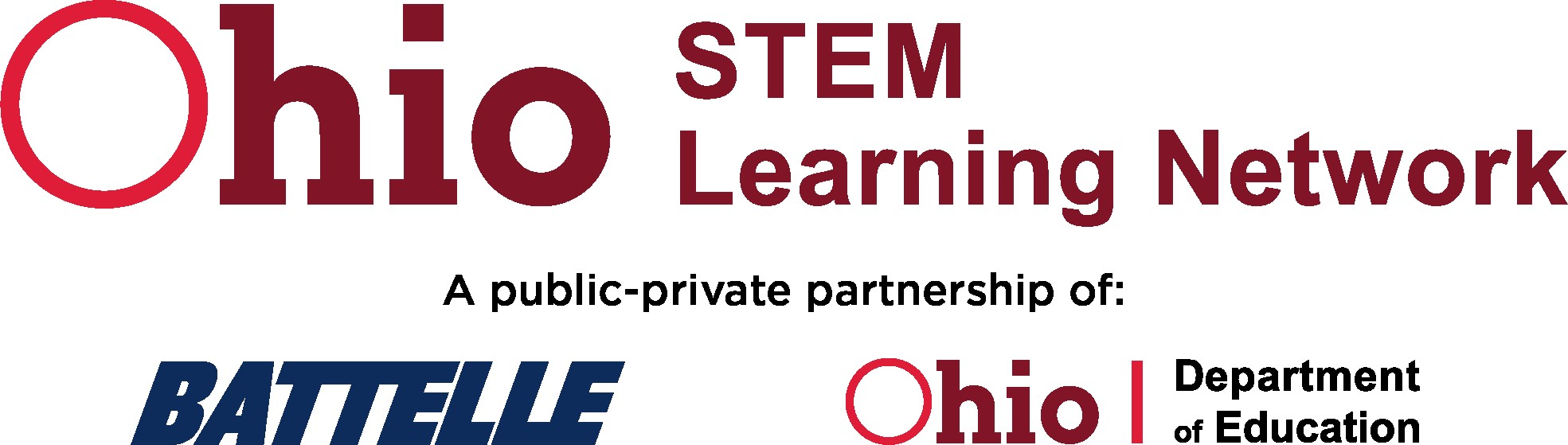 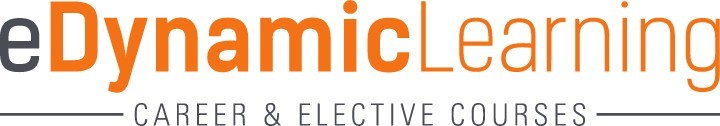 1
“Missions” involve a societal challenge that interests students
Mission                  Challenge                                                                                            Career Clusters
12
“Missions” that engage all students
2
Each Mission includes an interactive toolbox of lessons and activities
Interactive online lessons, ready-to-use lesson plans and activities for middle and high school students. Can be used by any teacher, anywhere. Validated and proven to increase STEM/CS/CTE career interest.
Interactive Lessons
Design Thinking
Career Videos
Intro to Coding
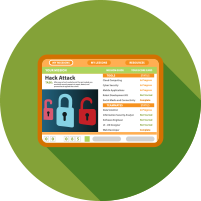 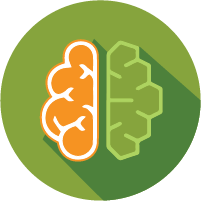 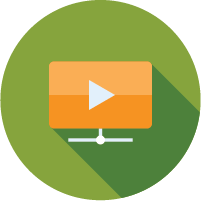 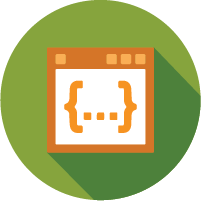 Over 400 online lessons tied to academic standards
Solve complex problems with the 5-step creative thinking process
Introduce over 50 careers with real-life people
20-hour middle school course providing robust coding experiences
Hands-On Projects
3D Printing Activities
Parent Discussions
Papercraft Figures
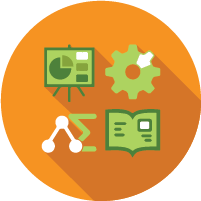 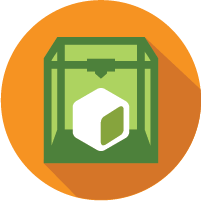 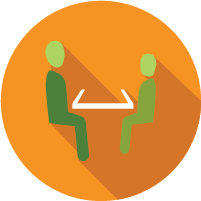 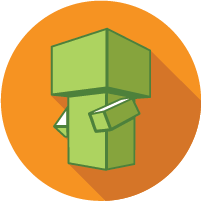 Mission challenges are project-based lessons using common materials
Create objects that demonstrate science principles
Handouts and easy experiments for at-home discussions
Students make origami-type figures of 100 careers and technologies
LB contains over 100 careers and technologies, 400 lessons in the specific contexts of science, math, English and social studies
Teammates
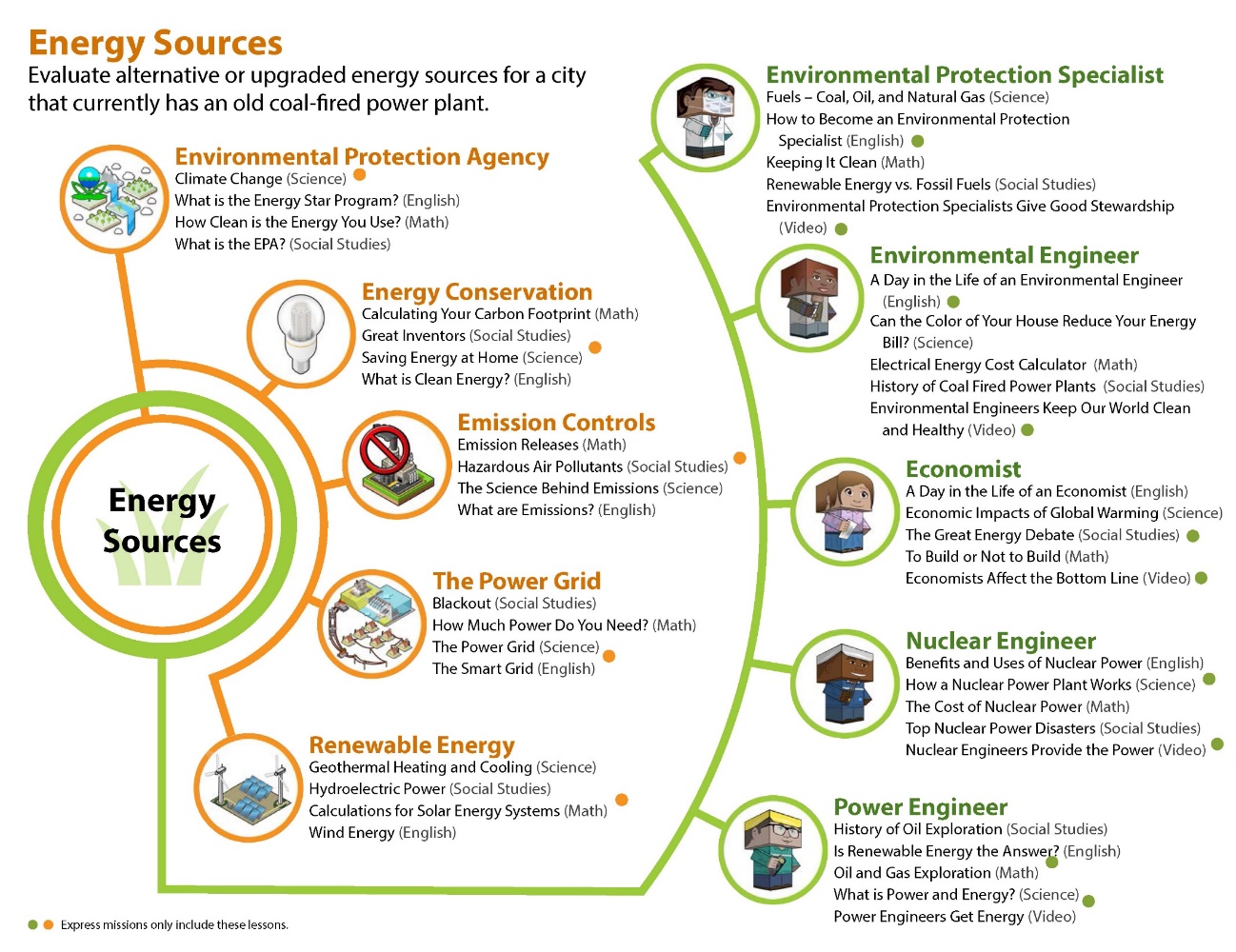 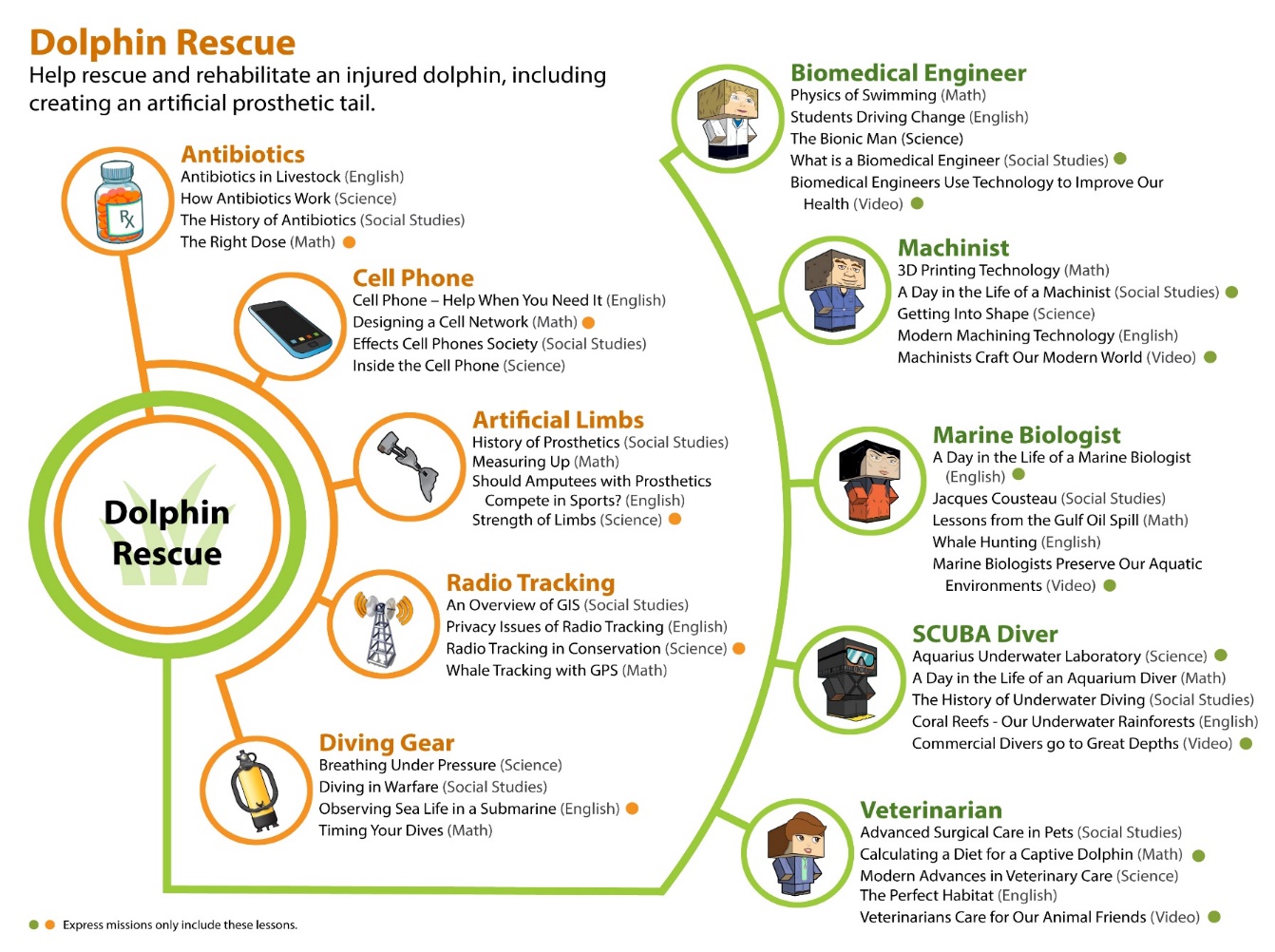 Tools
Sample mission outlines showing Science, Math, English and Social Studies lessons for each career and technology
Students Can select a Mission, or teachers can assign specific Missions
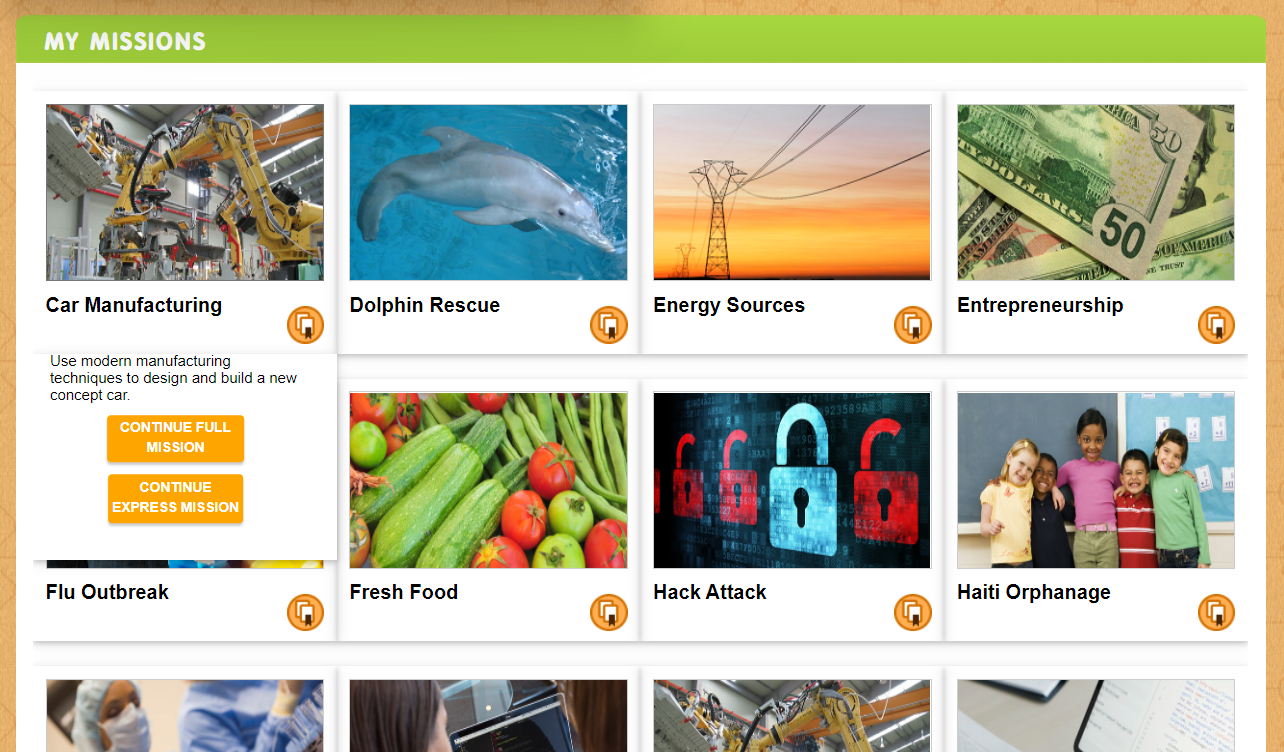 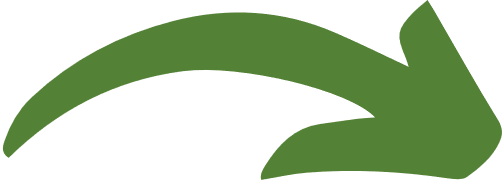 5
Students operate missions from a mission dashboard
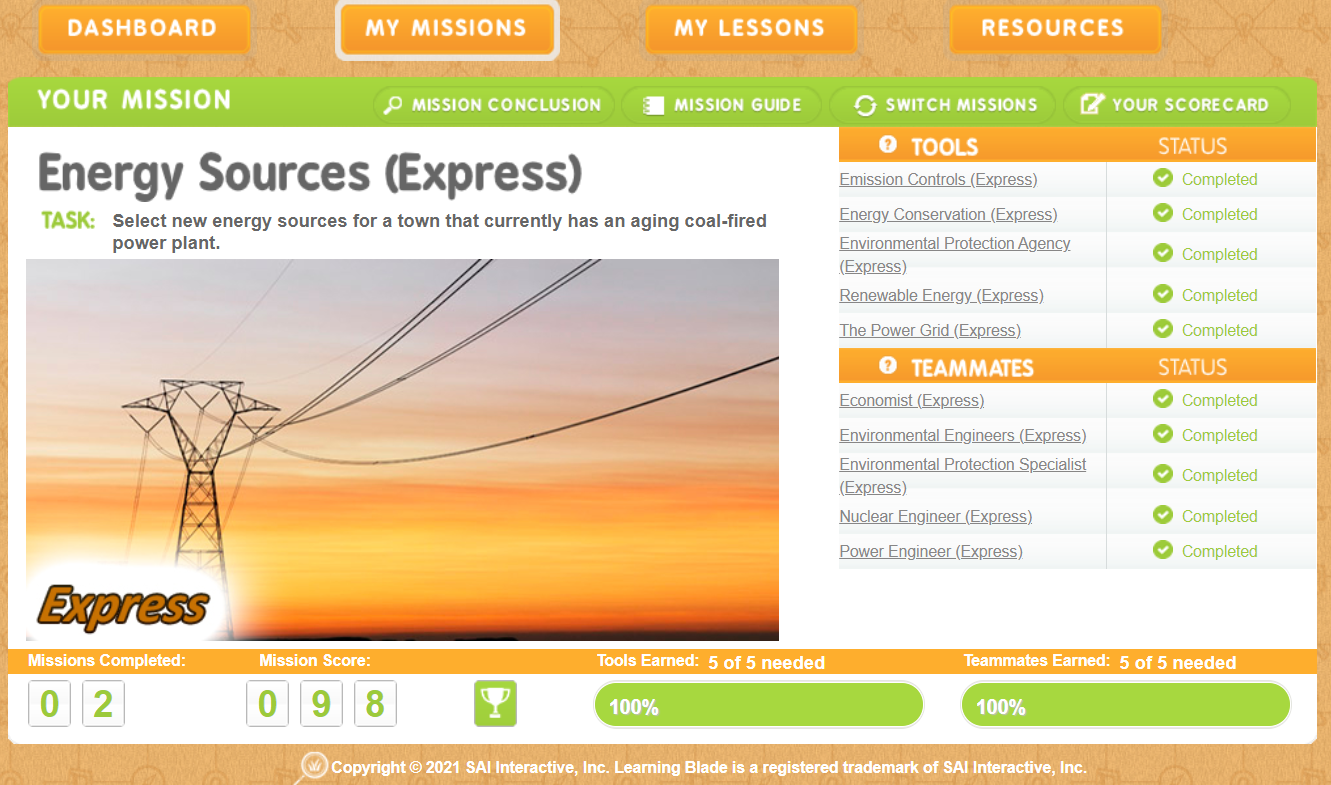 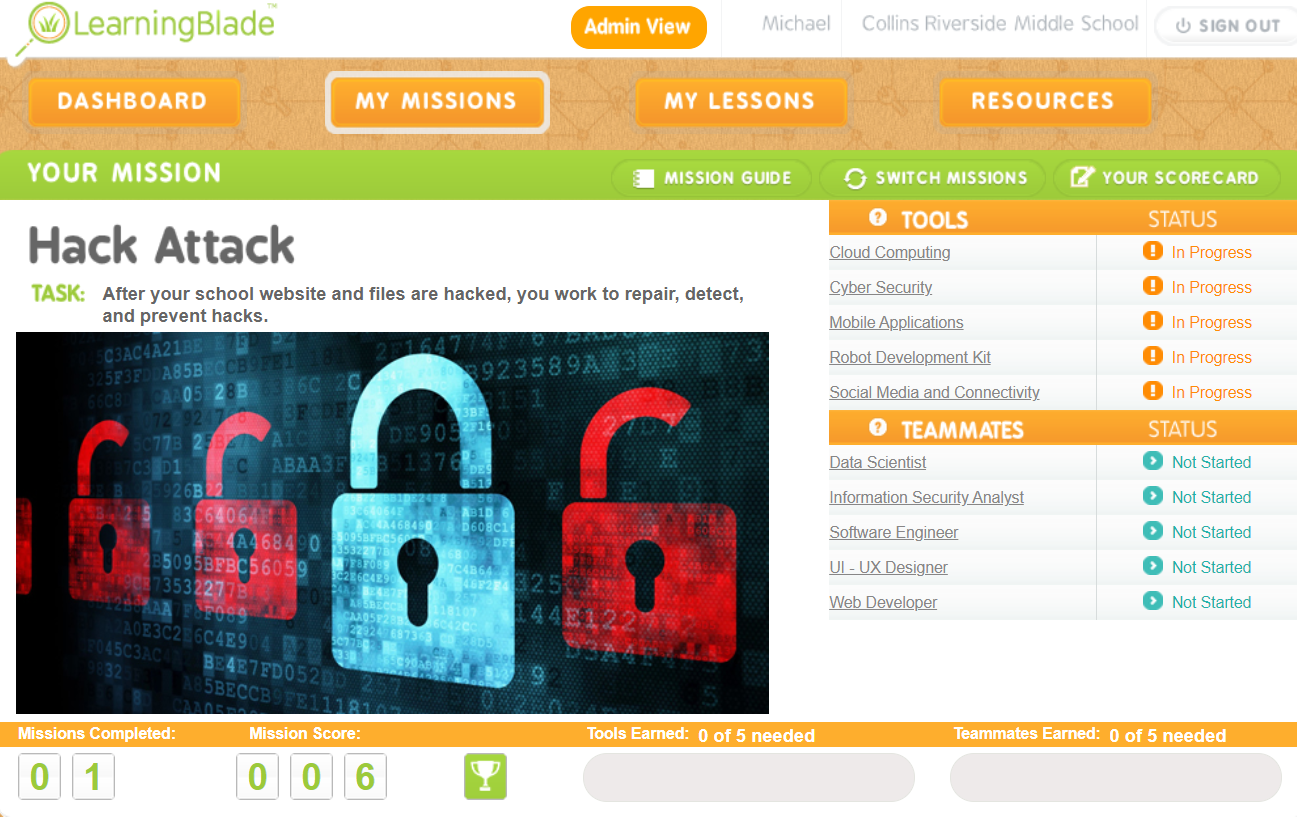 LB interactive lessons introduce careers while reviewing academics
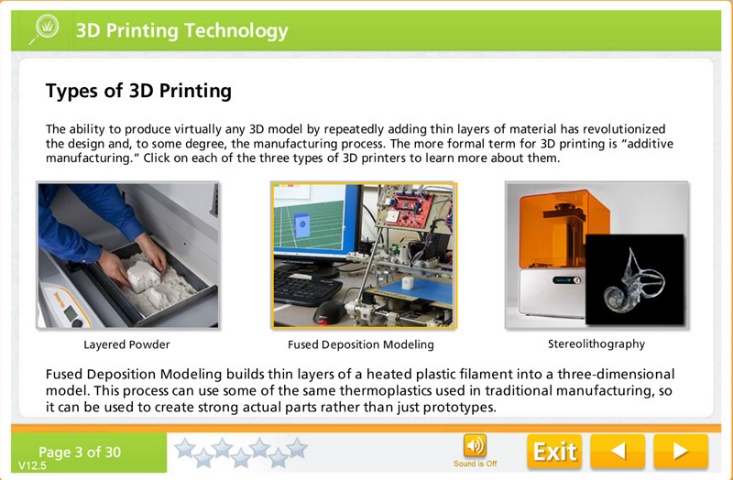 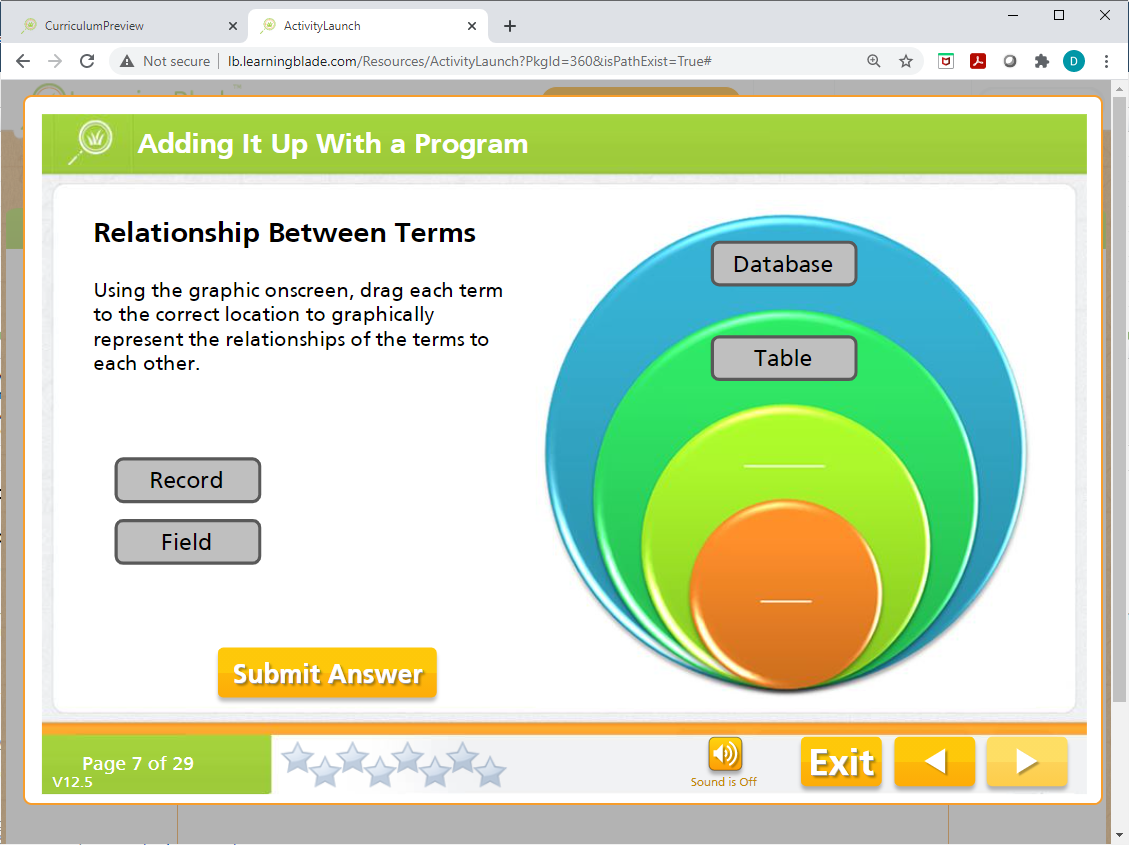 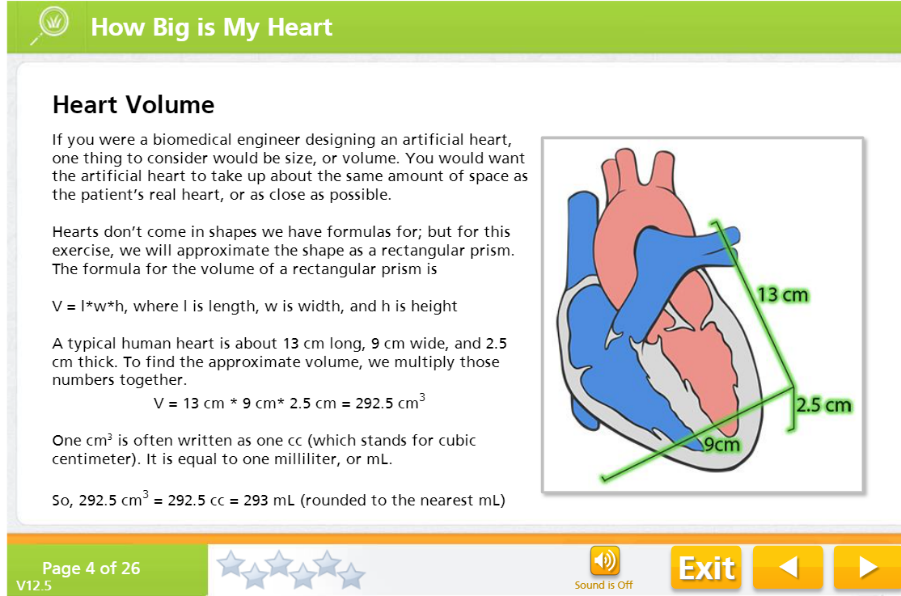 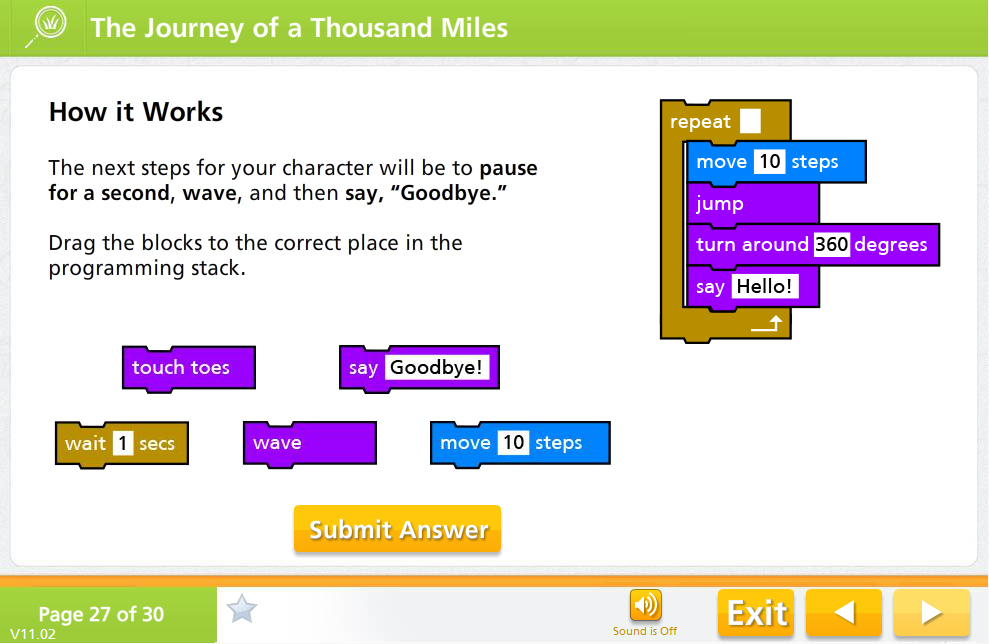 OH Career Connections Framework
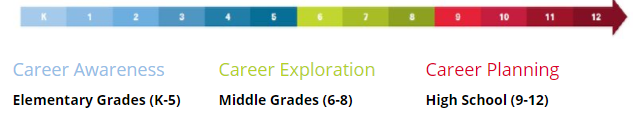 Learning Blade curriculum is aligned to middle school standards while exploring 100 STEM careers and technologies:
Grades 6-8: identify interests, develop self-awareness, determine personal motivations related to work and income
8
8
Lessons are specifically aligned to state academic standards.
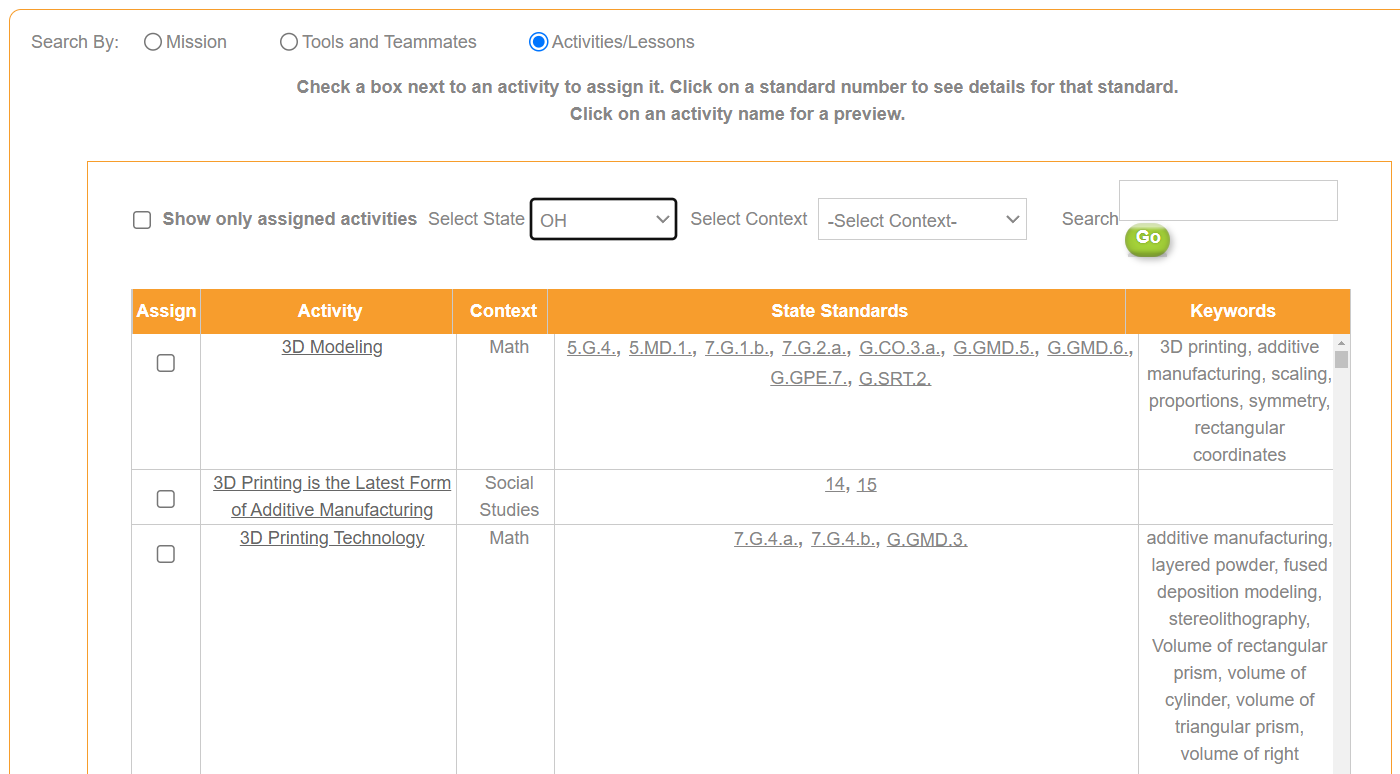 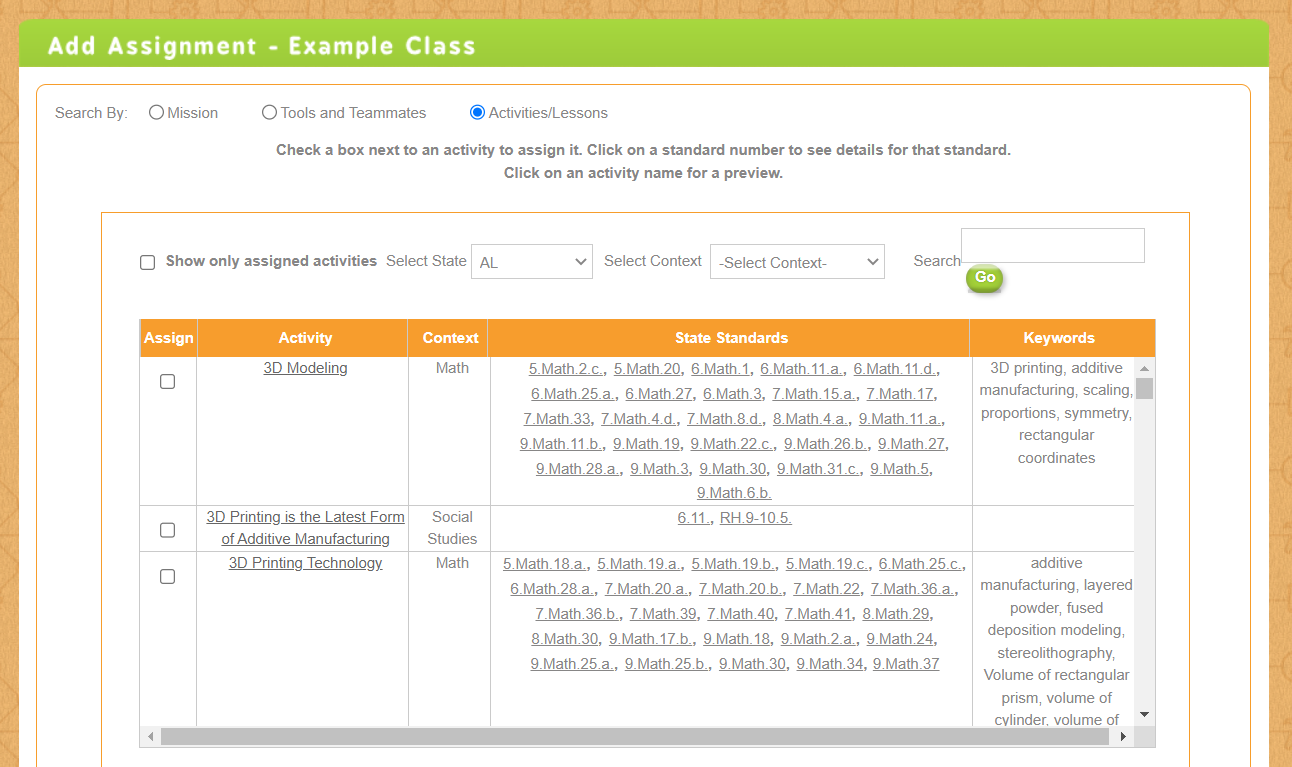 9
Teachers Feel Confident With Learning BladeTeacher Survey Data
92% is Easy to Use
91% helps students visualize themselves in STEM career paths.
93% helps students understand how STEM careers solve real-world problems
93% provides students practical examples of the application of science concepts 
92% Provides practical examples of the application of math skills
80% provides useful hands-on lesson plans
“This is so good, what Learning Blade offers is missing from every class I've seen.  This reinforces skills across the curriciulum.“  

Jason Hubbard - Teacher on Special  Assignment, Perrysburg Schools, STEM K-12
10
Ohio Success Story
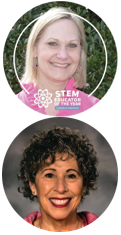 Springboro Middle School
5+ Years using Learning Blade
1,579 Students Impacted
78,000+ Online STEM Lessons Completed
10,000 Downloads
Lori Langdon, Technology Teacher, Springboro Middle School "Learning Blade is innovative, it's exciting, it's new, it's interesting for the kids, the kids love it. It's interactive and students are drawn in. The fact that it's so geared toward their interests and relates to a 12 year-old, yet it introduces things that I don't even know about.”
Chad Lensman, Principal, Graham Middle School.
As a rural school, we don't have a lot of access to manufacturing your different careers within our own backyards, …, this really levels the playing field.“

Dan Leffingwell, Superintendent, Noble Local Schools
"A great supplement to any curriculum! Making the connection between curriculum and future career opportunities help students identify their 'why' and increases the course 'relevance'."
11
Administration and Teacher Feedback
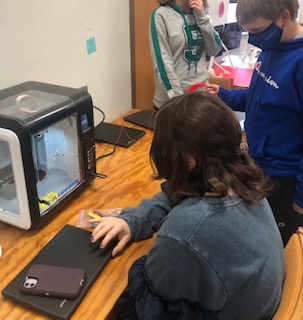 “My students love learning about the different STEM careers, and they like learning all the different ways they can use English, Math, Science and Social Studies in the real-world." 
				Middle School Principal

“Students really seem to enjoy completing the Learning Blade lessons. The activities do a great job of connecting cross-curricular content with real-world scenarios.” 
				Middle School Science Teacher

“I love Learning Blade because the STEM-focused lessons are applicable to many different career fields. The missions keep all types of learners engaged!”  
				Middle School Teacher
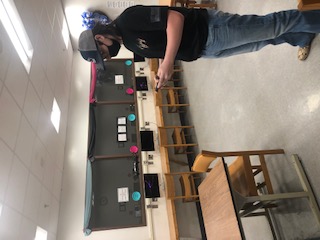 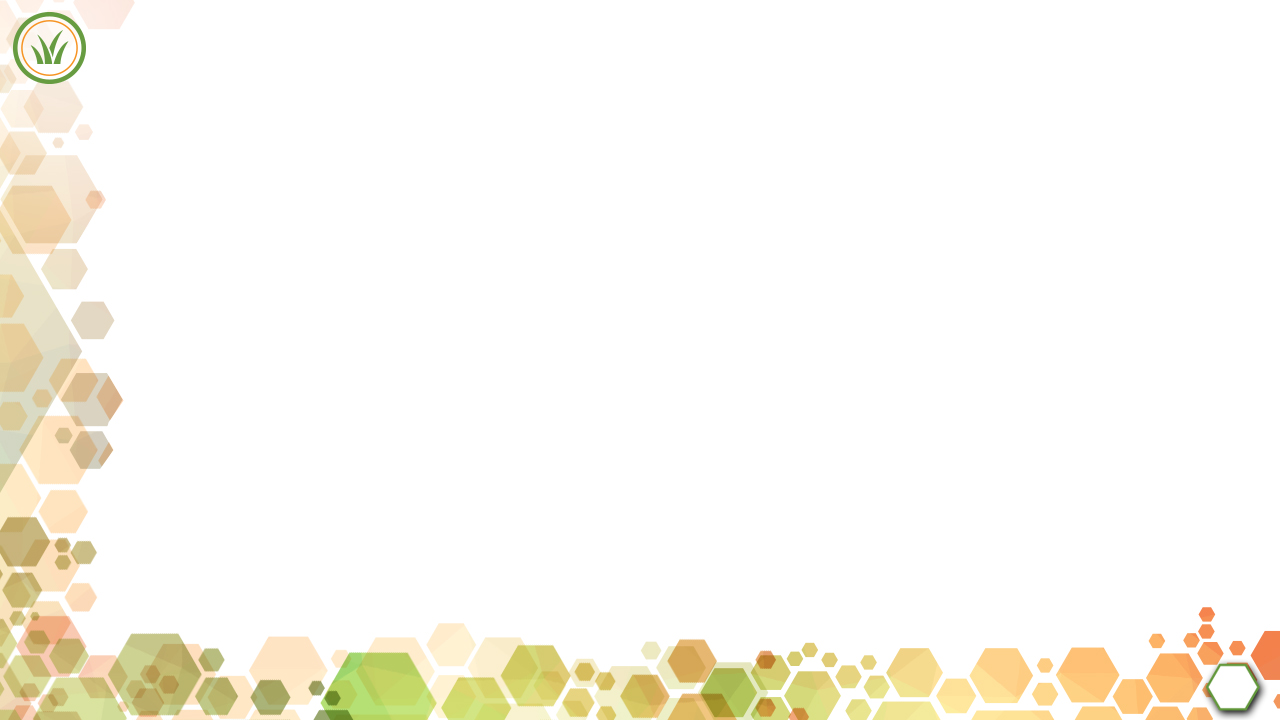 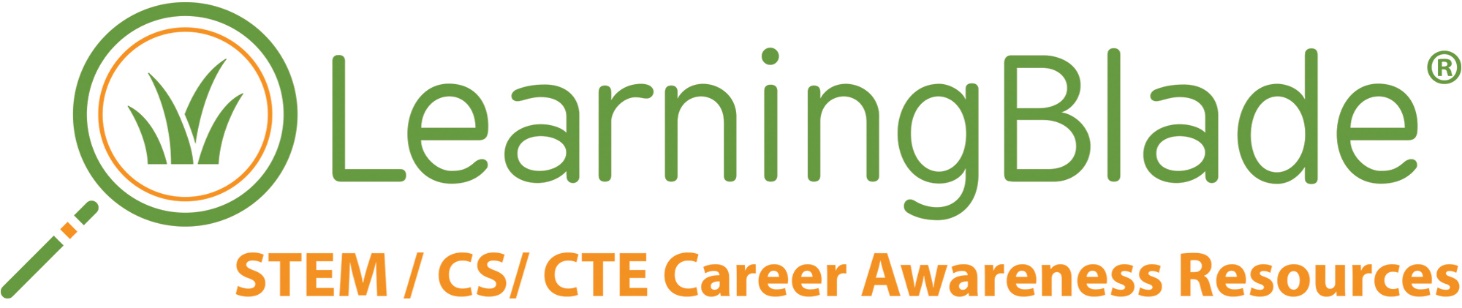 Thank you!  
Get your free fully funded account at 
www.LearningBlade.com/OH
13